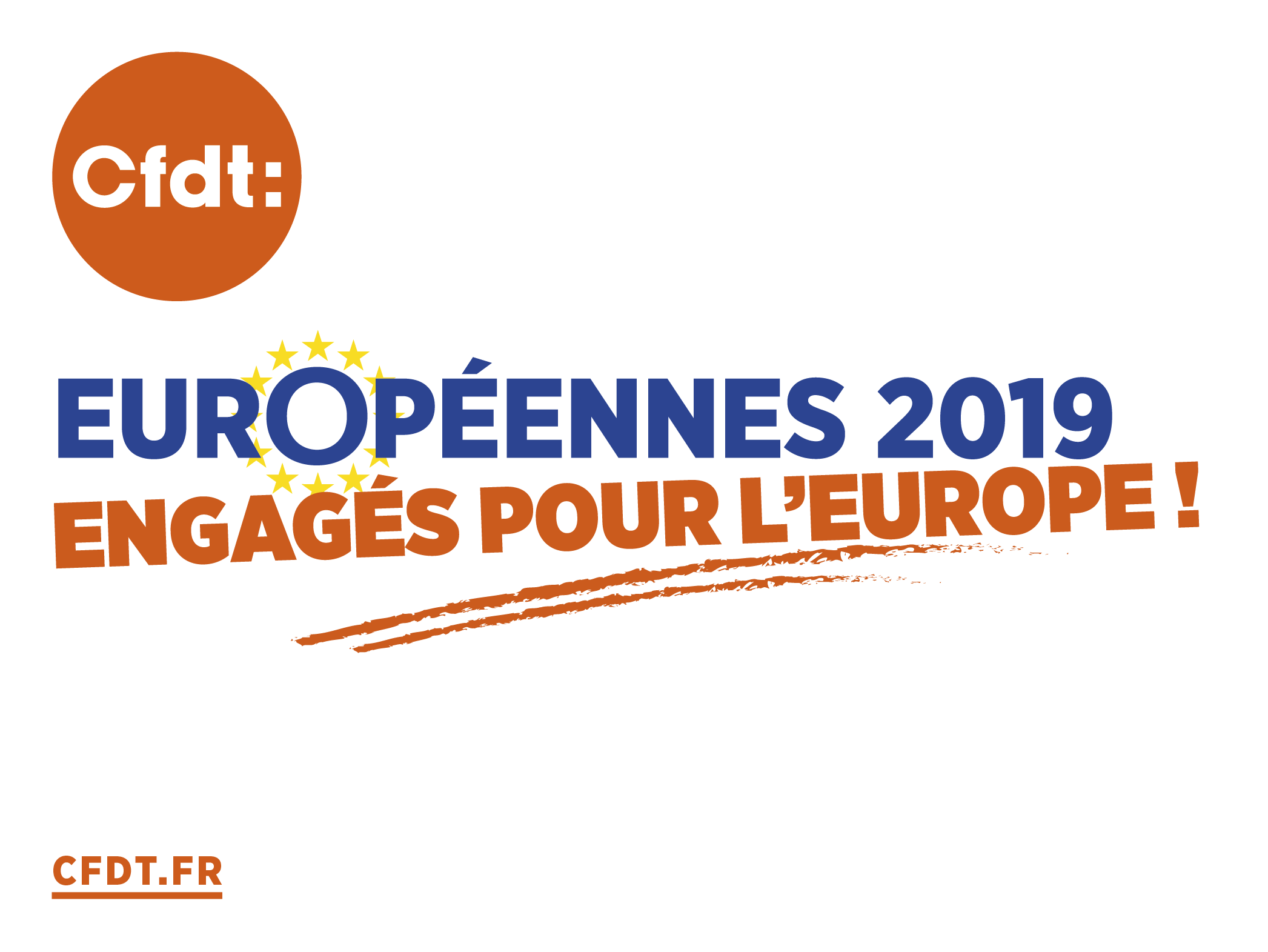 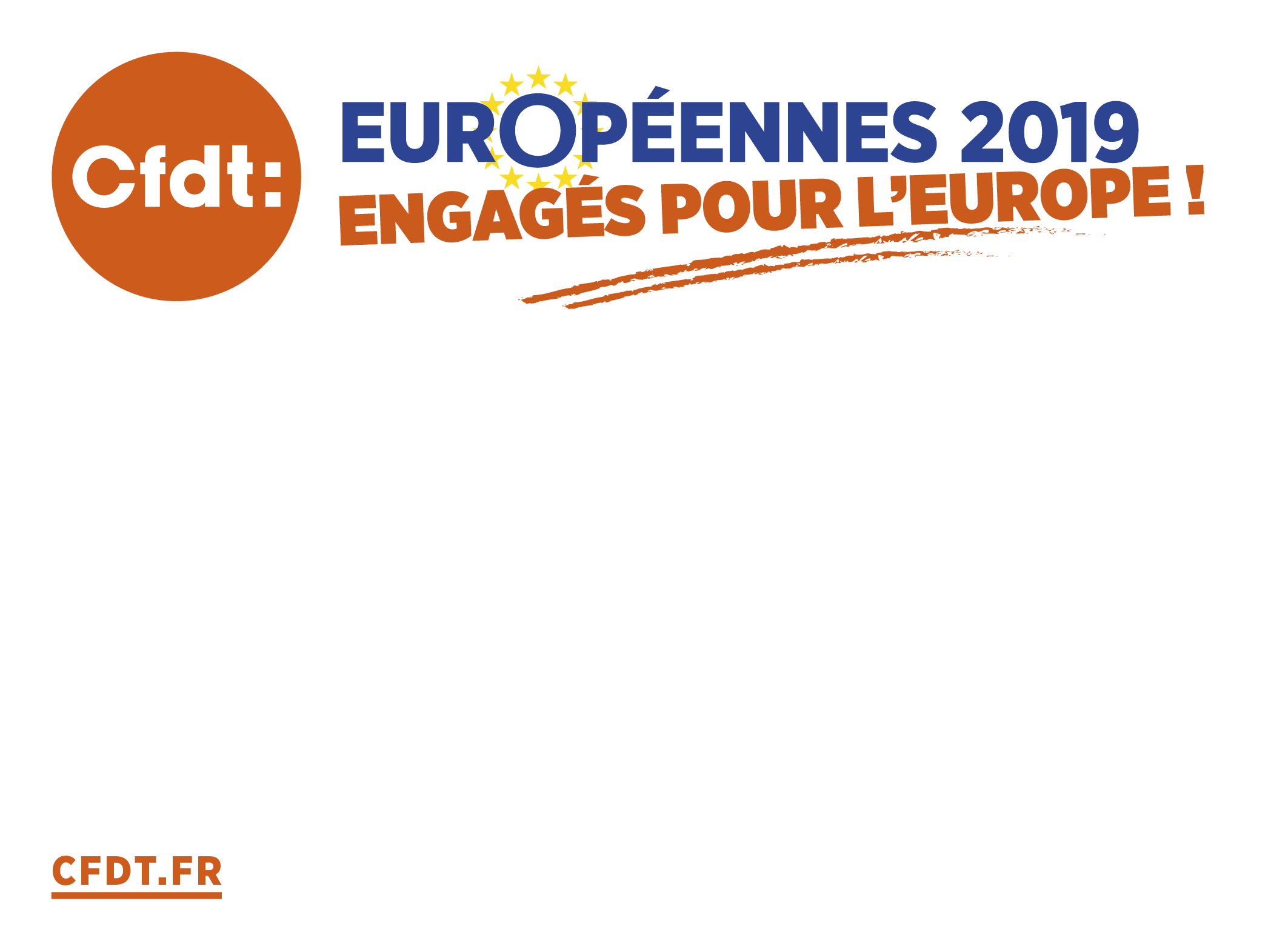 QUIZZ EUROPE
L’EUROPE, COMMENT ÇA MARCHE ?
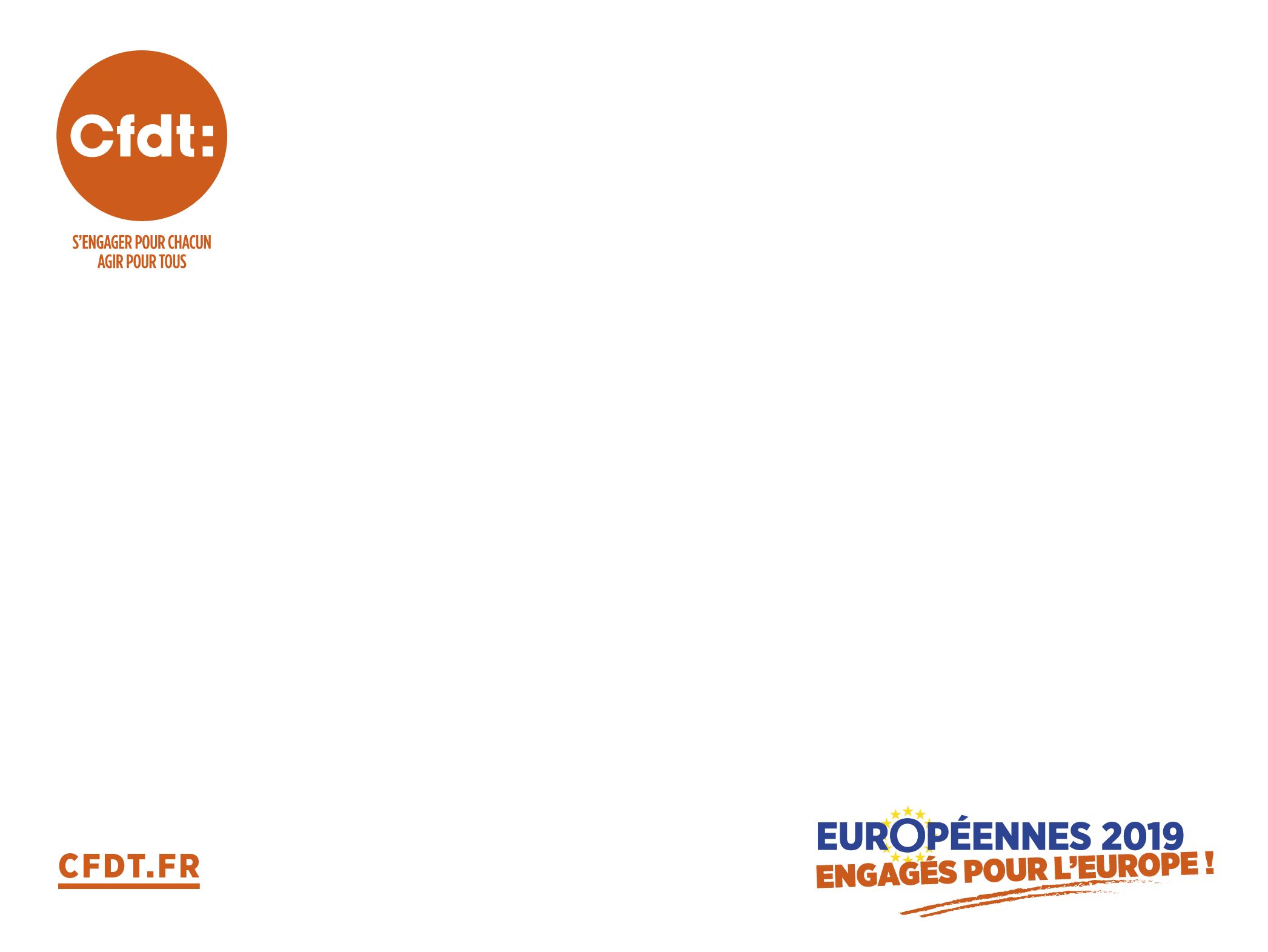 1- Le conseil européen
Le Conseil européen réunit :
Les chefs d’Etat et de gouvernement et le président de la Commission européenne
Le président du Parlement européen, les présidents des Parlements des Etats membres et le président de la Commission européenne
Les présidents du Parlement européen, de la Commission européenne, de l’Eurogroupe et de la Banque centrale européenne
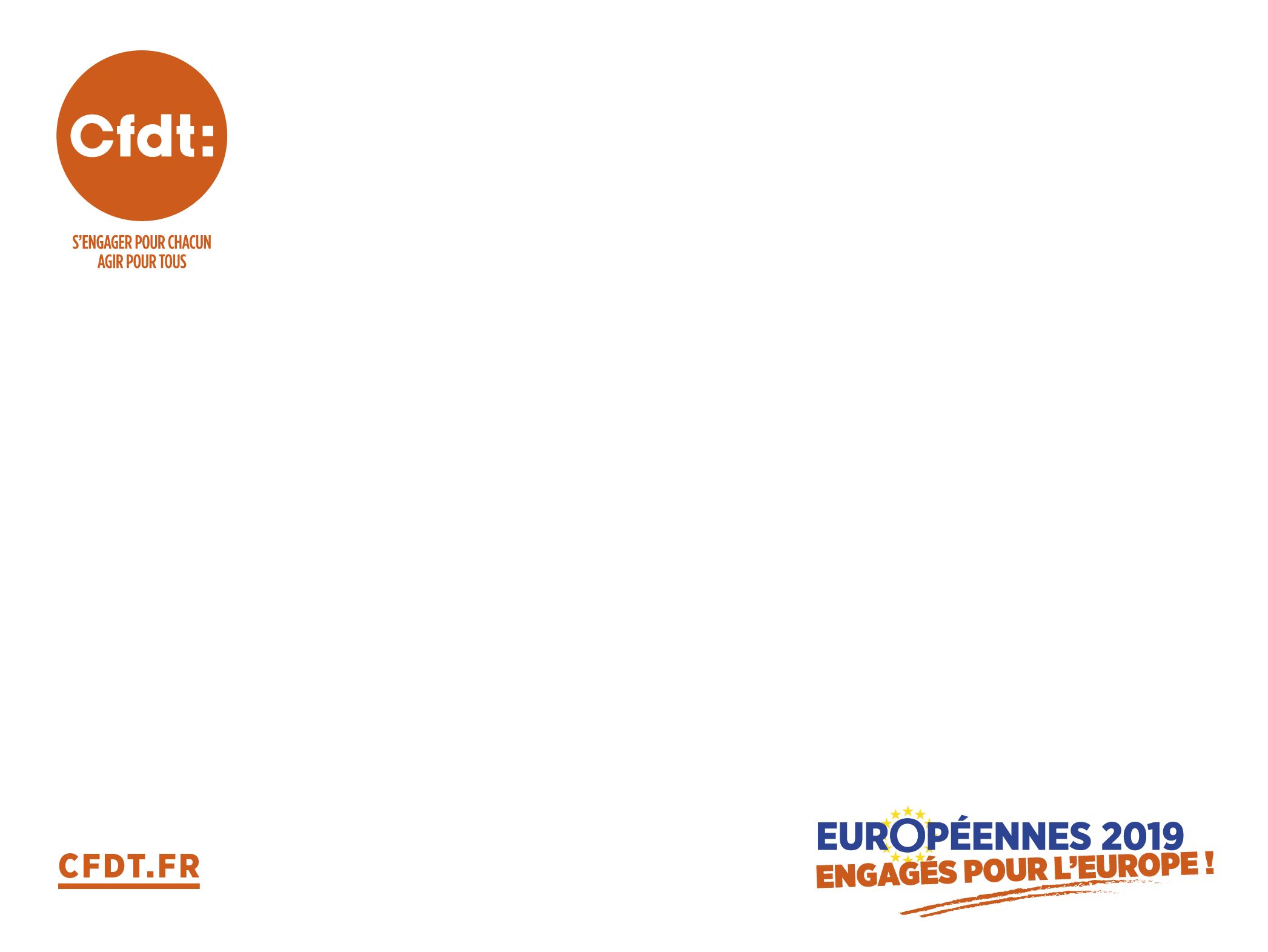 1- Le conseil européen
Réponse 1
Le Conseil européen réunit 
Les chefs d’Etat et de gouvernement et le président de la Commission européenne
[Speaker Notes: Le Conseil européen est une institution de l’UE réunissant les chefs d’États et de gouvernements des États membres 
Le Conseil européen fixe les orientations politiques globales de l'UE, mais il n'a pas le pouvoir d'adopter la législation. Dirigé par un président – actuellement Donald Tusk –, il se compose des chefs d'État ou de gouvernement des États membres et du président de la Commission. Il se réunit au moins deux fois par semestre, pendant plusieurs jours.

À ne pas confondre avec :

Le Conseil de l’Union européenne (ou Conseil des ministres) qui représente les gouvernements des États membres et partage le pouvoir législatif et budgétaire avec le Parlement européen. Il conclue les accords internationaux au nom de l’UE. La présidence du Conseil est assurée alternativement par chaque État membre, selon un système de rotation.
Le Conseil de l’UE ne compte aucun membre fixe : il réunit les ministres de chaque État membre en fonction du sujet traité. Ceux-ci siègent dans l’une des 10 formations compétentes par domaine d’activité (Agriculture et pêche, Affaires économiques…) 


Le Conseil de l’Europe, qui est une organisation distincte de l’Union européenne. Le Conseil de l’Europe est une organisation intergouvernementale regroupant aujourd’hui 47 États membres dont les 28 États membres de l’UE.
Ses objectifs principaux sont :
de défendre les droits de l’homme et la prééminence du droit ;
de rechercher des solutions aux problèmes de société ;
de développer la stabilité démocratique en Europe ;
favoriser la prise de conscience et la mise en valeur de l’identité culturelle de l’Europe et de sa diversité.]
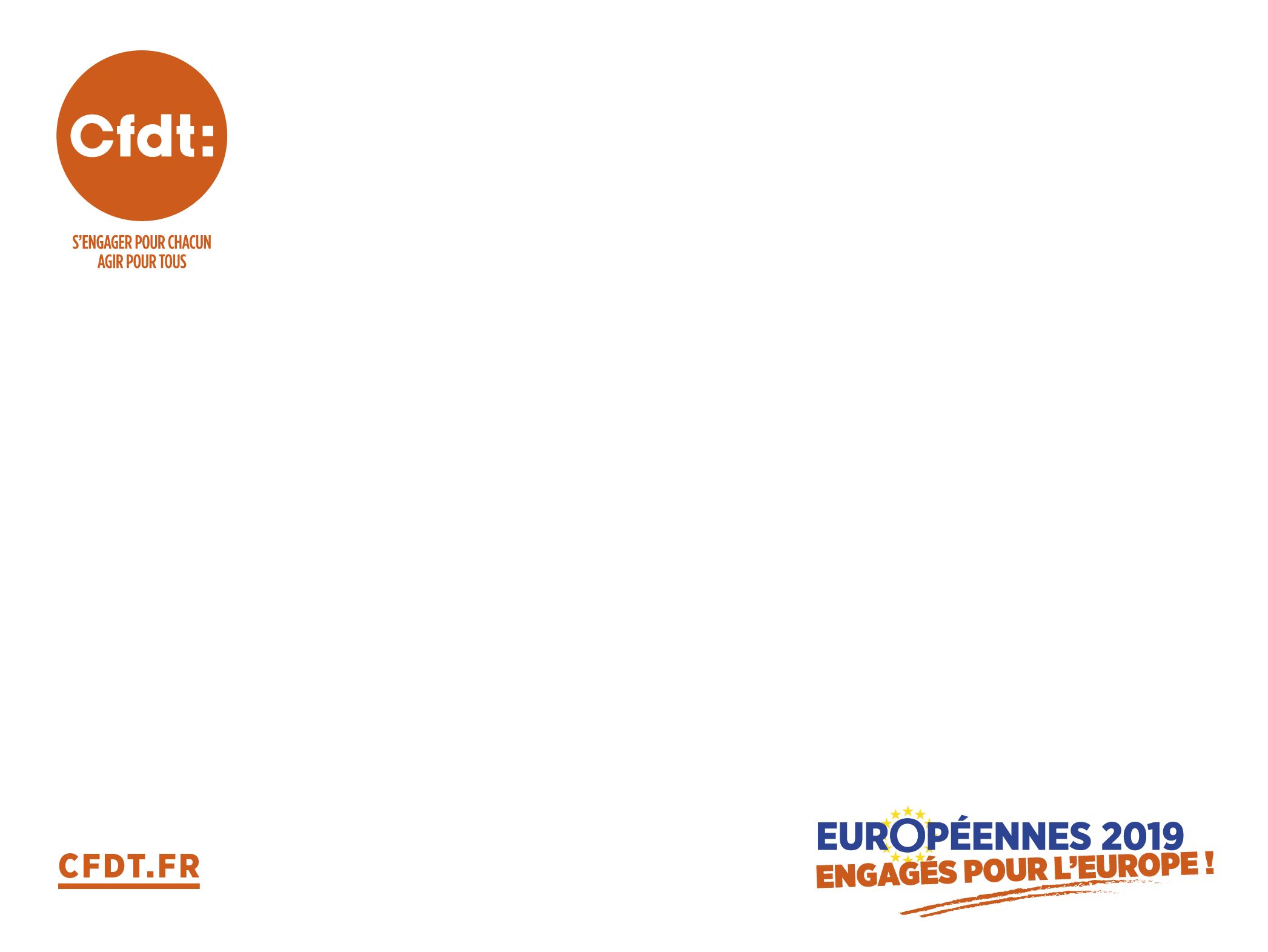 2- Les élections européennes
Le 26 mai, les citoyens français éliront leurs eurodéputés présentés sur :
Une liste transnationale
Une liste nationale
Une liste de leur circonscription
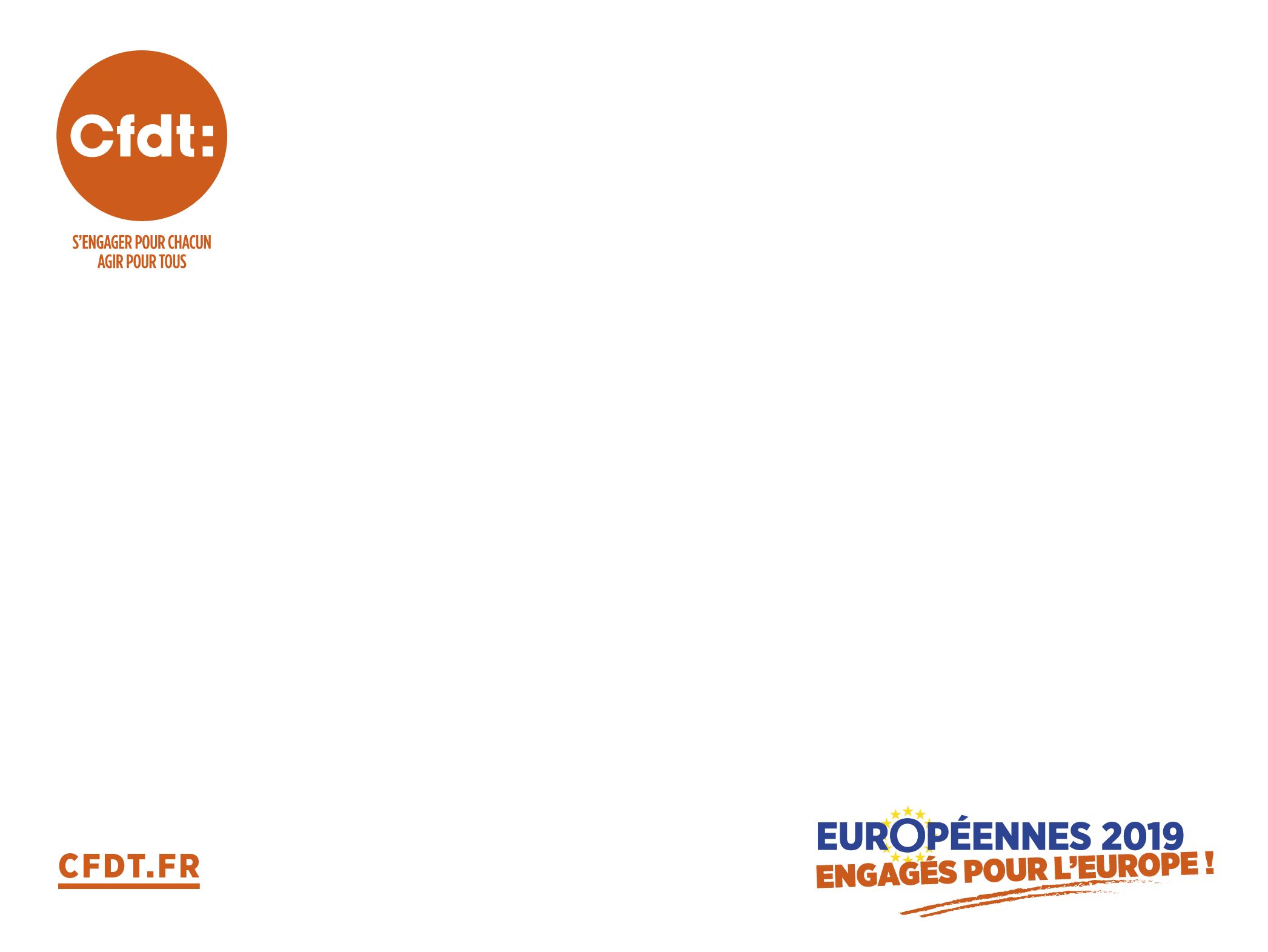 2- Les élections européennes
Réponse 2
Le 26 mai, les citoyens français éliront leurs eurodéputés présentés sur
Une liste nationale
[Speaker Notes: Les prochaines élections européennes auront lieu entre le 23 et le 26 mai 2019. Elles concerneront 27 Etats membres, sans le Royaume-Uni, Brexit oblige. 

Il s’agira d’élire 705 eurodéputés contre 751 en 2014 (dont 73 députés du Royaume-Uni).

L’UE procède, en 2019, à un rééquilibrage démographique qui a pour effet de porter le nombre d’eurodéputés français à 79 contre 74 en 2014. 

L’élection se fera sur liste nationale (métropole et outre-mer) et non plus par circonscription comme c’était le cas en 2014.  

La circonscription nationale unique était en vigueur depuis les premières élections européennes de 1979 et ce jusqu’en 1999. La circonscription nationale unique avait été abandonnée pour les européennes de 2004. La France avait été découpée en huit grandes régions (Est, Ouest, Île-de-France, outre-mer...).]
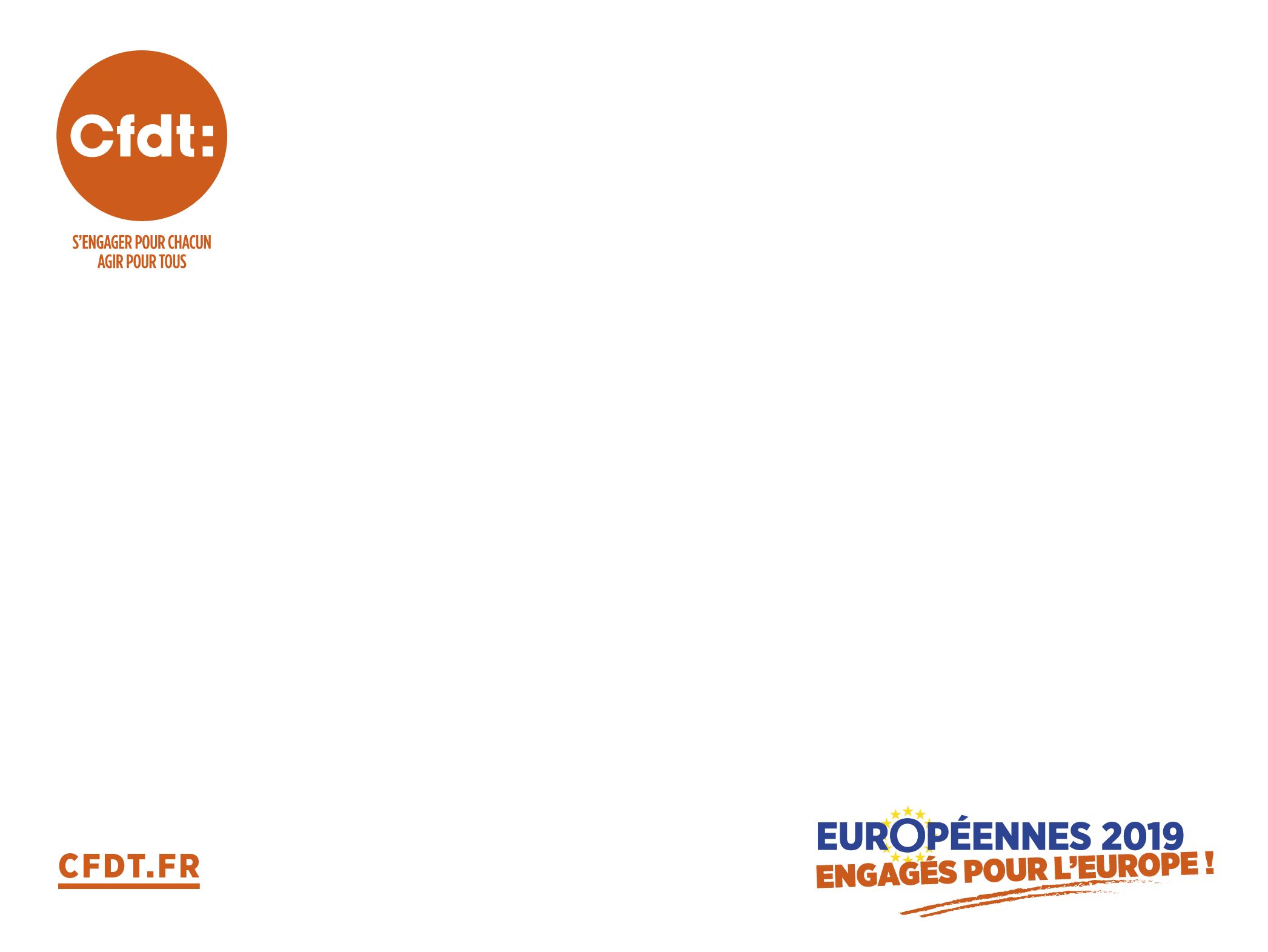 3- La Commission européenne
La Commission européenne est composée de :
De hauts fonctionnaires européens recrutés sur concours
De commissaires proposés par les Etats membres
De commissaires élus par le Parlement européen
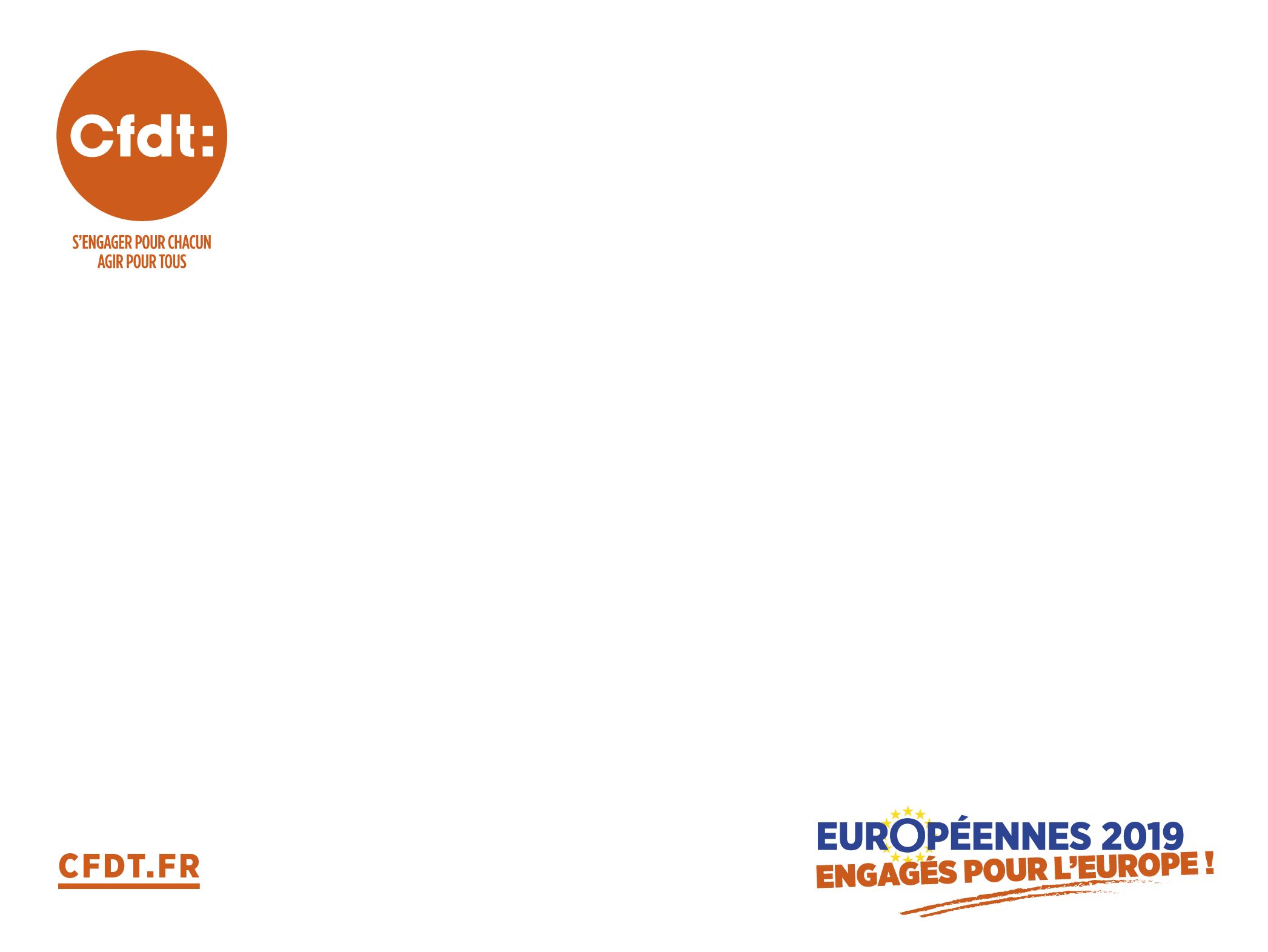 3- La Commission européenne
Réponse 2
La Commission européenne est composée de
Commissaires proposés par les Etats membres
(La réponse 3 est presque exacte également)
[Speaker Notes: Élection du président de la Commission européenne
Tous les cinq ans, le Conseil européen — composé des chefs d’État et de gouvernement de l'UE — propose au Parlement européen un candidat à la présidence de la Commission.
La proposition se fonde sur la composition politique du Parlement à la suite des élections au Parlement européen. En général, le candidat est choisi au sein de la famille politique la plus importante au Parlement.
Si elle est soutenue par une majorité absolue de membres du Parlement, la personne désignée est élue.       

Sélection de l’équipe
Le président élu établit une liste de vice-présidents et de commissaires, en se fondant sur les propositions formulées par les pays de l'UE. Cette liste doit être approuvée par tous les chefs d’État et de gouvernement de l’UE, réunis au sein du Conseil européen.
Chaque candidat doit se présenter devant la commission parlementaire responsable du portefeuille qui lui est destiné. Les membres de la commission se prononcent ensuite sur les capacités du candidat pour le poste prévu. Une fois que les 27 candidats ont été acceptés, le Parlement dans son ensemble vote pour approuver ou non toute l'équipe. Les commissaires sont ensuite nommés par le Conseil européen.]
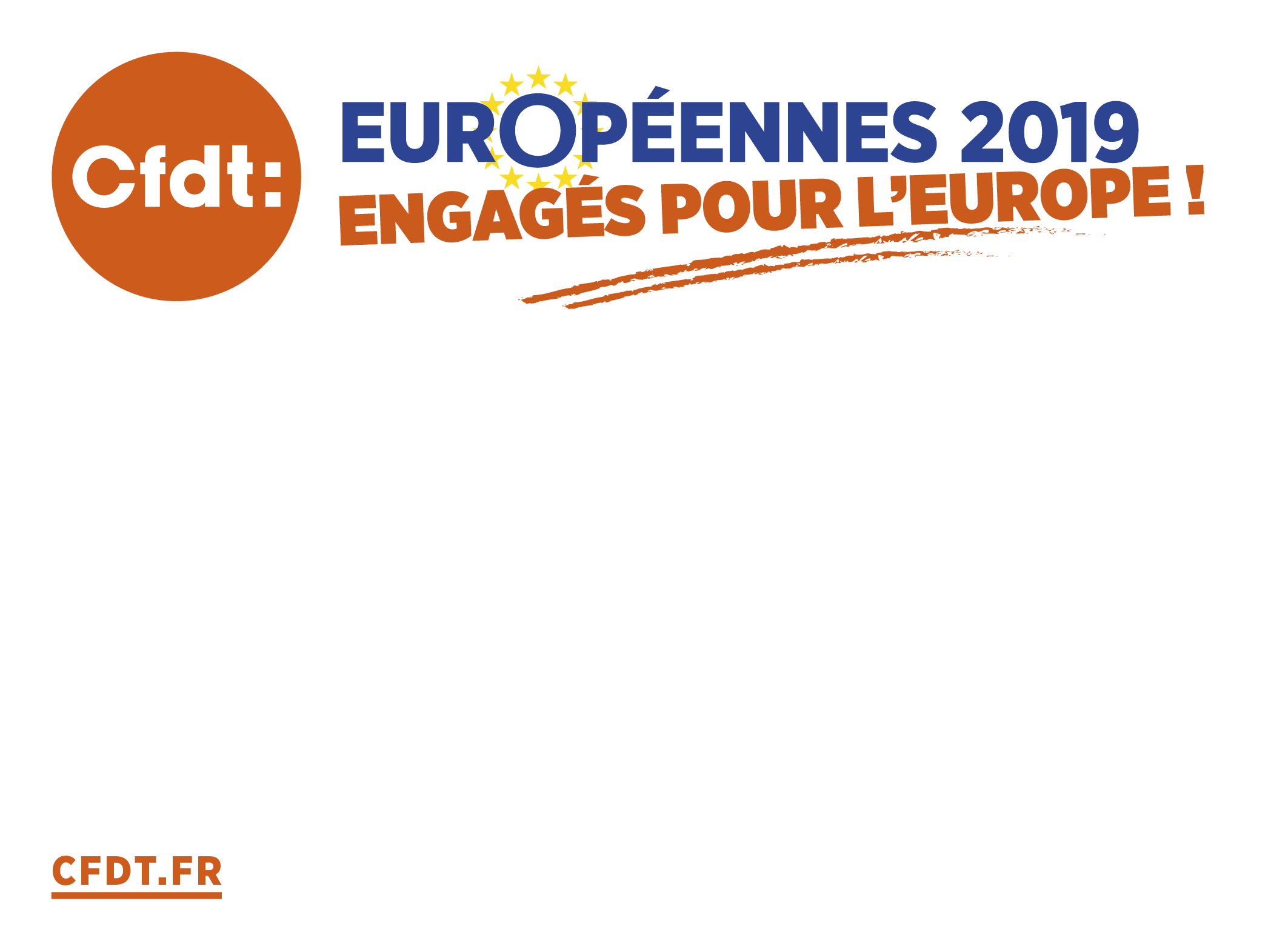 QUIZZ EUROPE
L’EUROPE SOCIALE
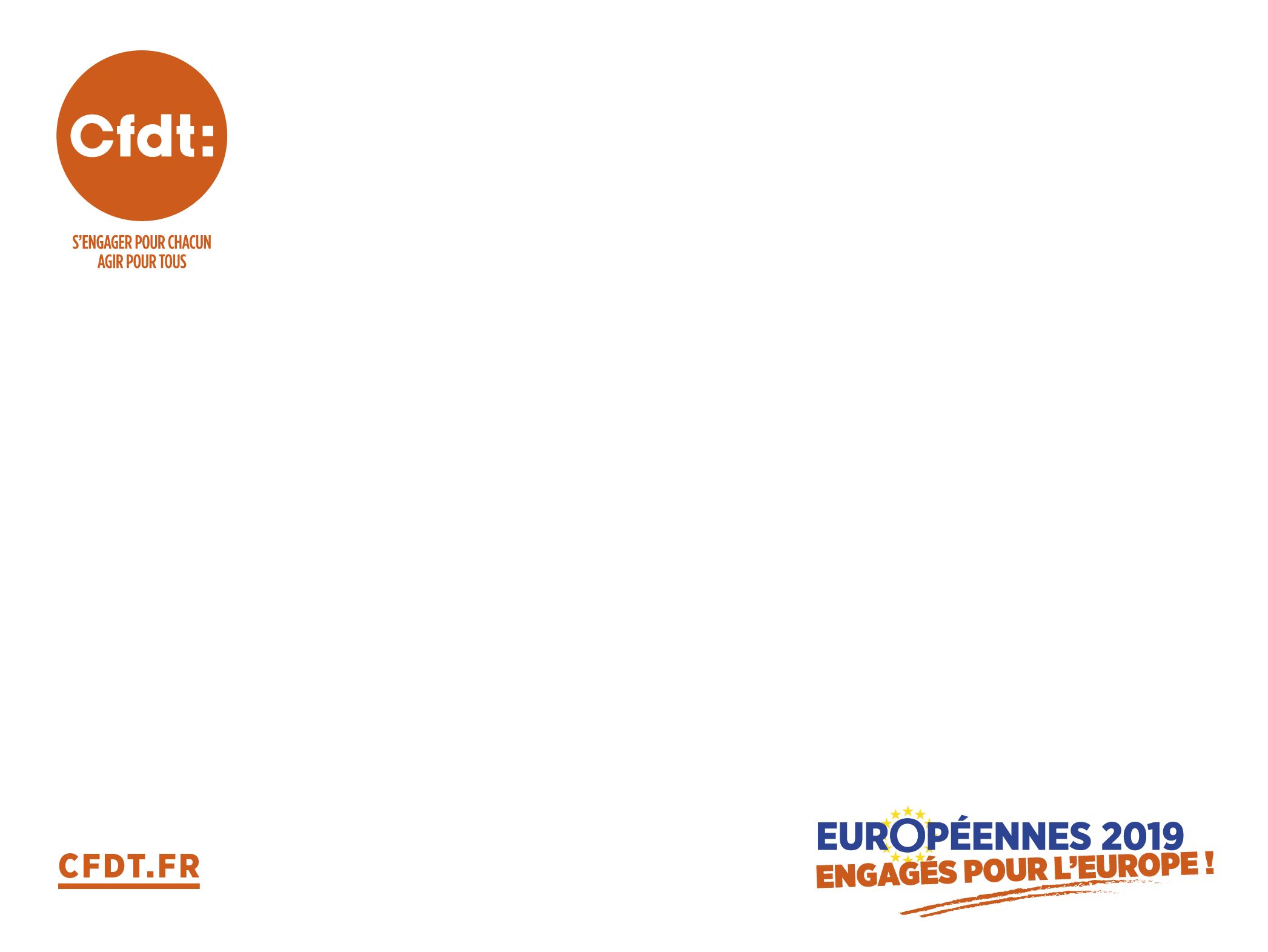 1- Salaire minimum en Europe
La CFDT revendique la mise en place d’un salaire minimum dans chaque pays de l’UE. L’un des pays suivants n’en a pas, lequel ?
Le Royaume-Uni
La Suède
L’Allemagne
La Slovaquie
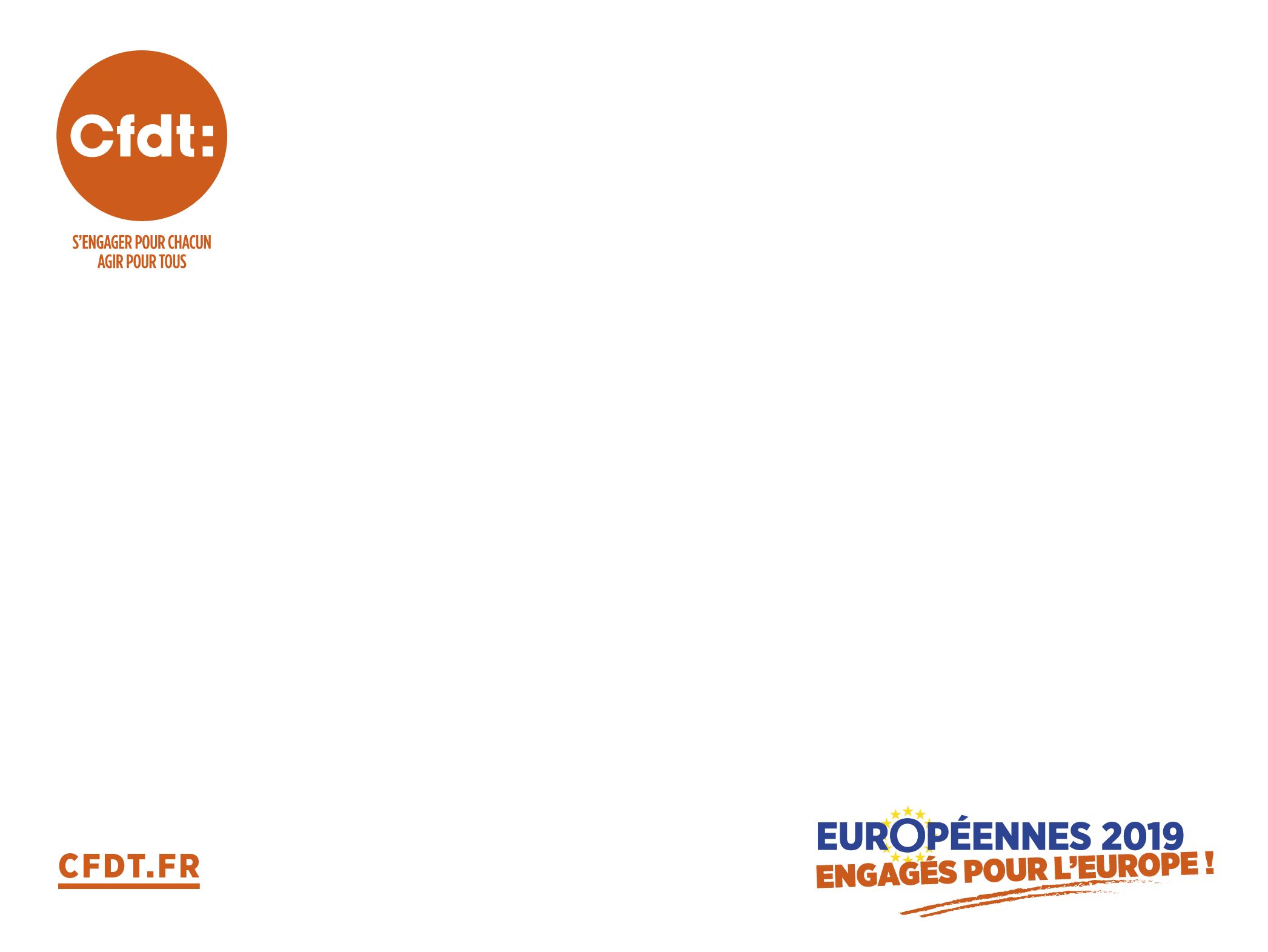 1- Salaire minimum en Europe
Réponse 2
La Suède ne possède pas de salaire minimum légal
[Speaker Notes: La Suède ne possède pas de salaire minimum légal. C’est la négociation par branche qui définit les évolutions salariales. 89% des salariés suédois sont couverts par 1 accord collectif, les 11% restant n’ont pas de garanties formelles.

Salaires minimum au premier semestre 2017
 
Allemagne 1498,00 €  En Allemagne, le salaire minimum est effectif depuis le 1er janvier 2015
France 1480,27 €
Royaume-Uni 1396,90 €
Slovaquie 435,00 €

Salaire moyen de plus de 2.000 € par mois : Suède : 2.713 €, Finlande : 2.509 €, Irlande : 2.479 €, Allemagne : 2.270 €, France : 2.225 € et Pays-Bas : 2.152 €.
Salaire moyen de plus de 1.500 € par mois : Royaume-Uni : 1.980 €, Autriche : 1.934 €, Belgique : 1.920 €, Italie : 1.758 €, Espagne : 1.749 € et Chypre : 1.658 €.
Salaire moyen de plus de 1.000 € par mois : Slovénie : 1.051 € et Malte : 1.021 €.
Salaire moyen de plus de 500 € par mois : Estonie : 993 €, Grèce : 917 €, Tchéquie : 870 €, Portugal : 846 €, Croatie : 800 €, Pologne : 748 €, Slovaquie : 722 €, Lettonie : 691 €, Hongrie : 657 €, Lituanie : 650 €, Turquie : 528 € et Roumanie : 517 €.
Salaire moyen de moins de 500 € de moins : Russie : 474 €, Bulgarie : 423 €, Serbie : 396 €, Macédoine : 372 €, Albanie : 347 €, Kazakhstan : 346 €, Belarus : 320 €, Géorgie : 293 €, Arménie : 251 €, Azerbaïdjan : 232 €, Moldavie : 216 € et Ukraine : 190 €.]
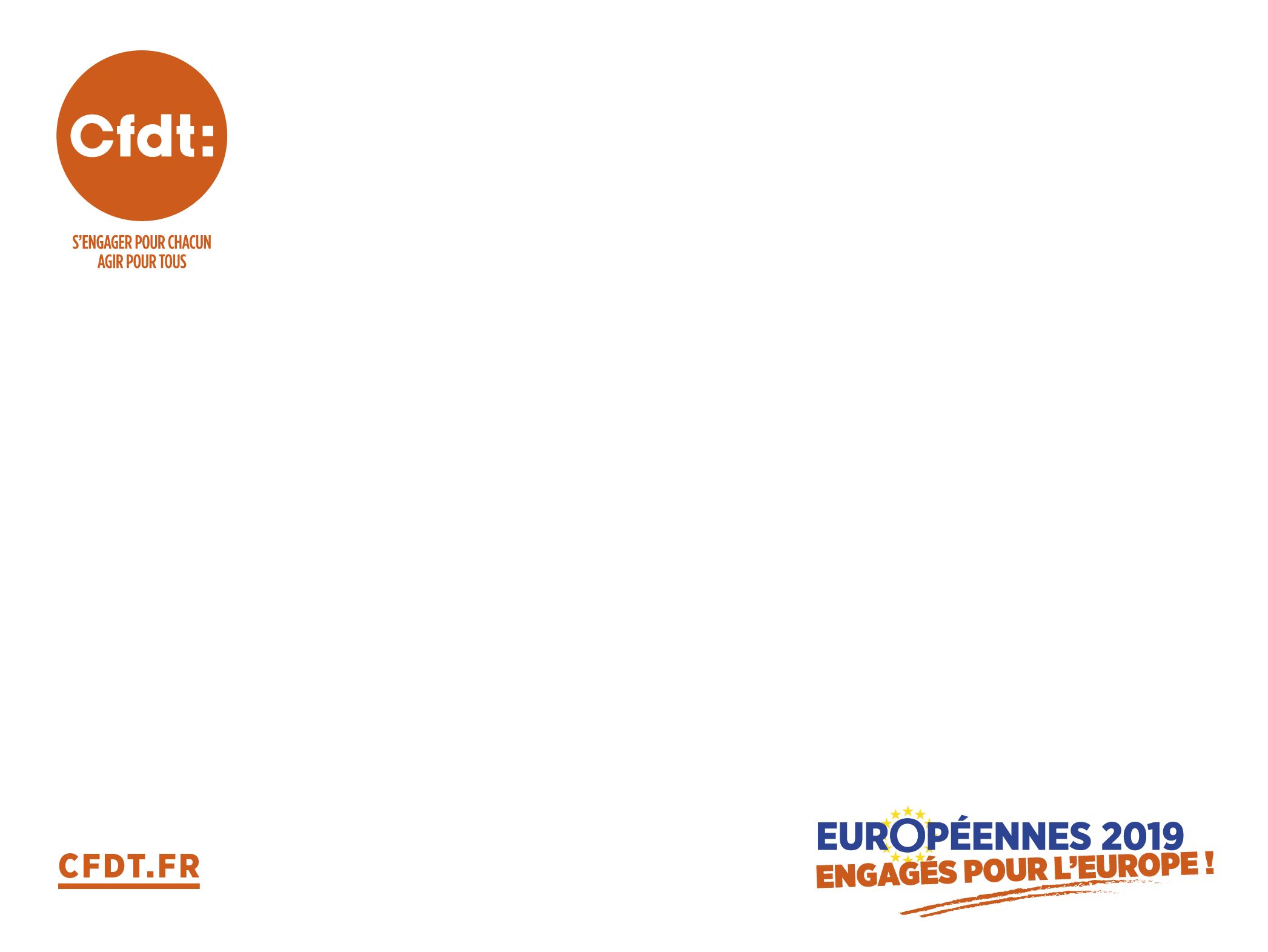 2- Couverture par accords collectifs
Le taux de couverture des salariés allemands par des accords collectifs est de :
87 %
59 %
33 %
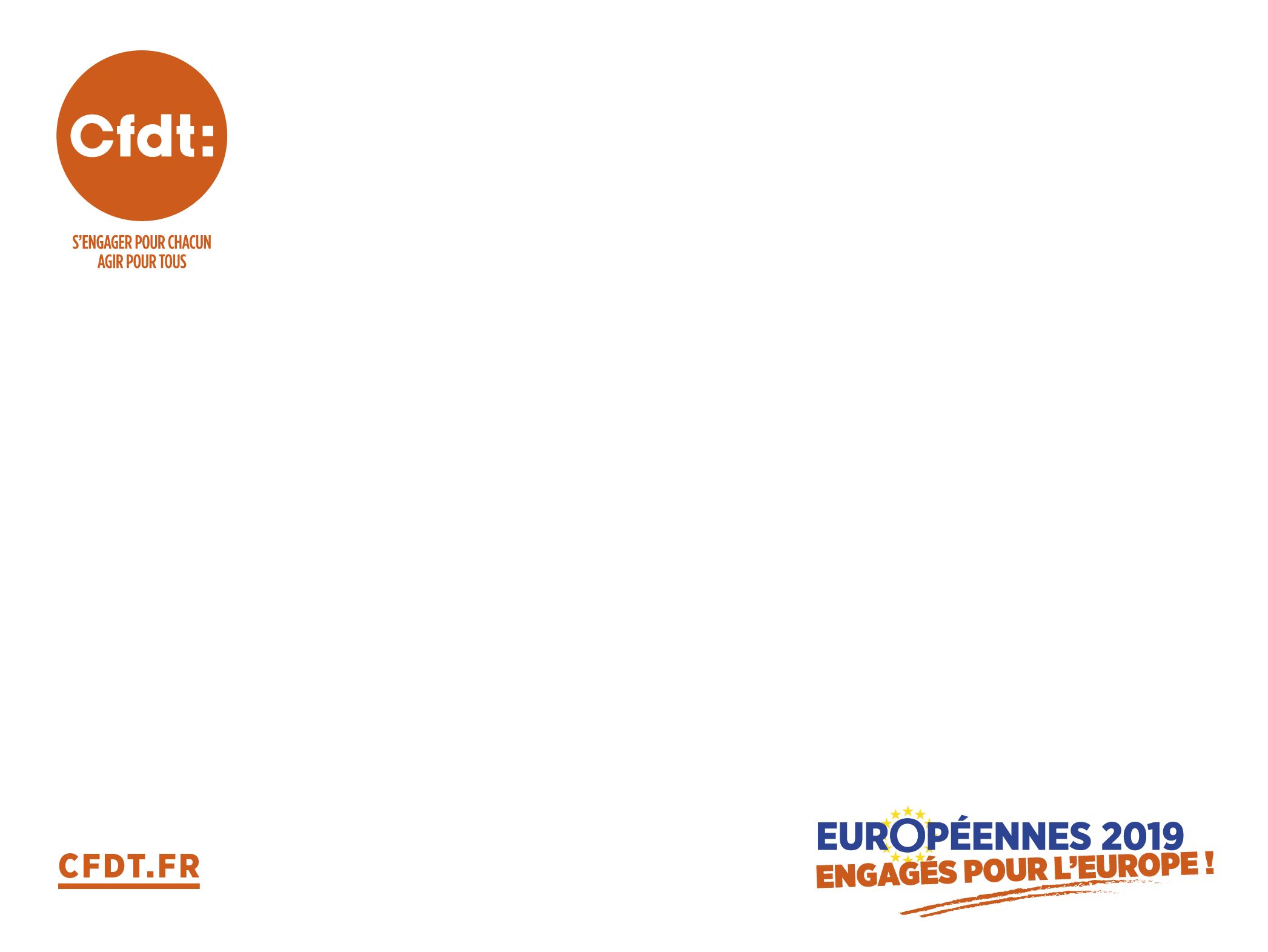 2- Couverture par accords collectifs
Réponse 2
Le taux de couverture des salariés allemands par des accords collectifs est de 
59 %
[Speaker Notes: Le taux de couverture en Allemagne est de 59% (2013), avec une tendance régulière à la baisse : - 10% en 12 ans 

En France ce taux est de 98%. Taux le plus élevé de l’Union européenne avec l’Autriche.
Cela tient au caractère quasi systématique d’extension des accords]
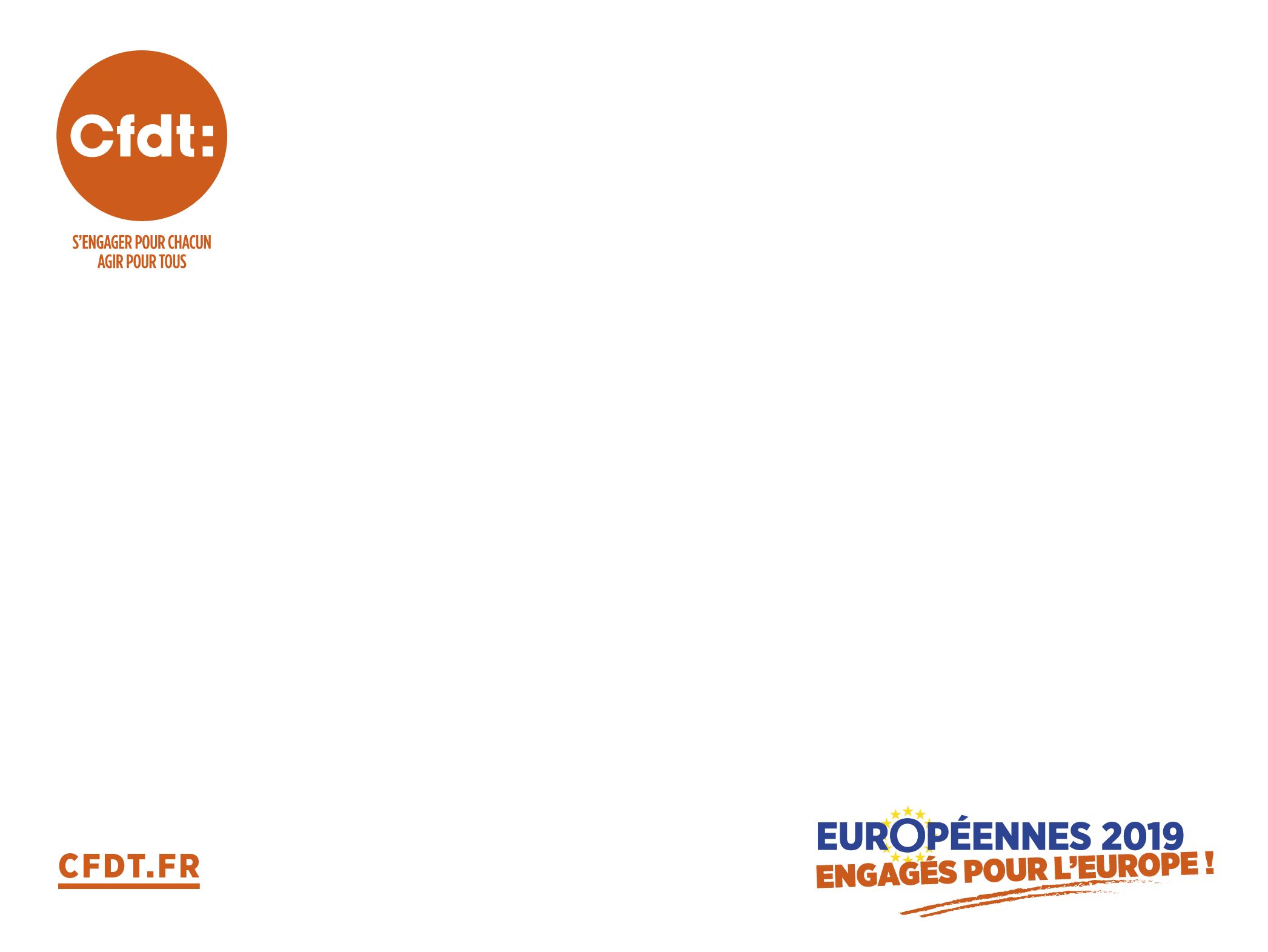 3- Temps de travail
La durée hebdomadaire du temps de travail au Danemark est de :
40,4 heures
37,7 heures
32,3 heures
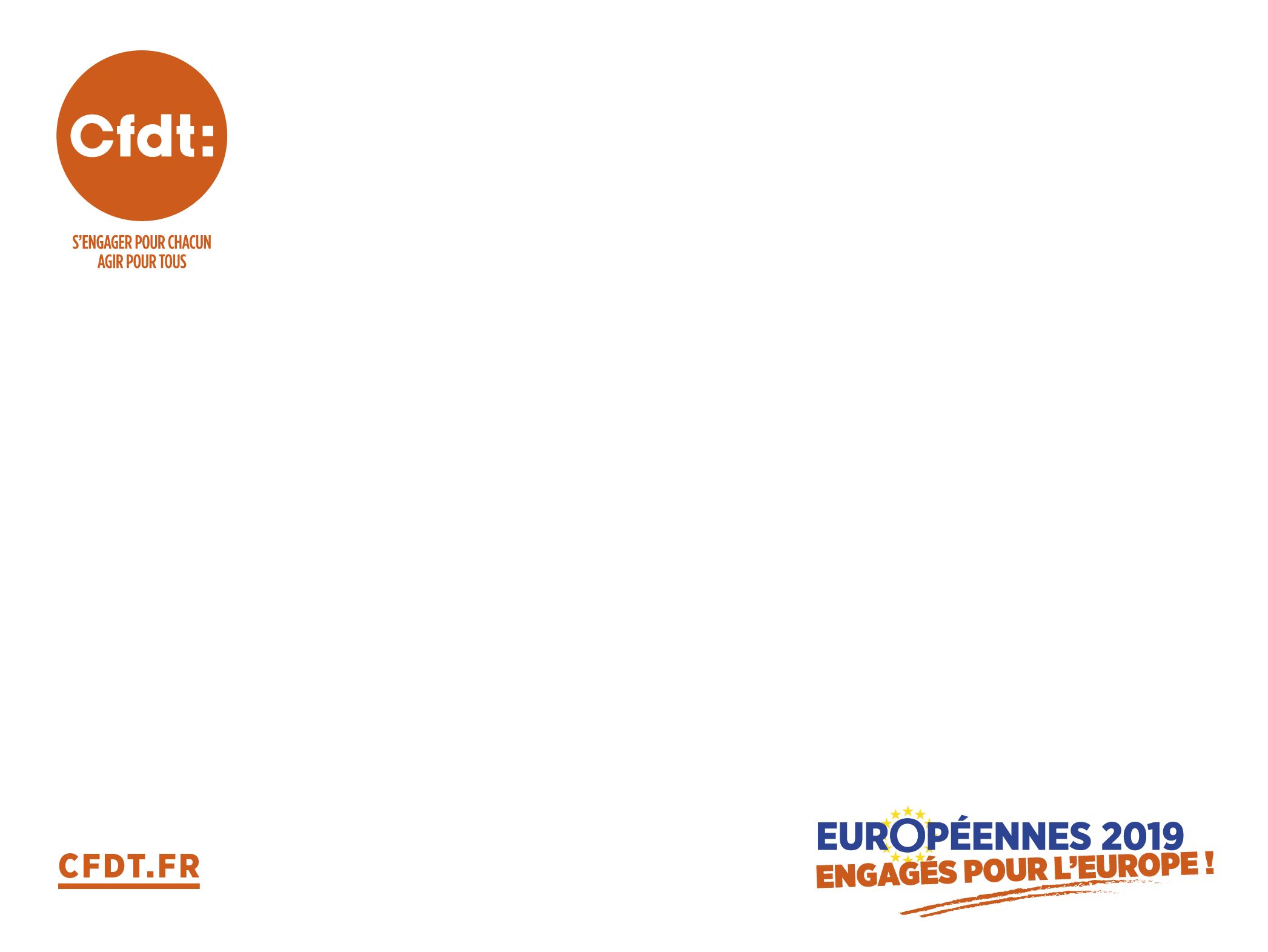 3- Temps de travail
Réponse 3
La durée moyenne hebdomadaire du temps de travail au Danemark est de
32,3 heures
[Speaker Notes: 32,3h en moyenne, 
37,7h pour les salariés à temps complet 

En France respectivement 36,3 h et 39,1 h pour les temps complets]
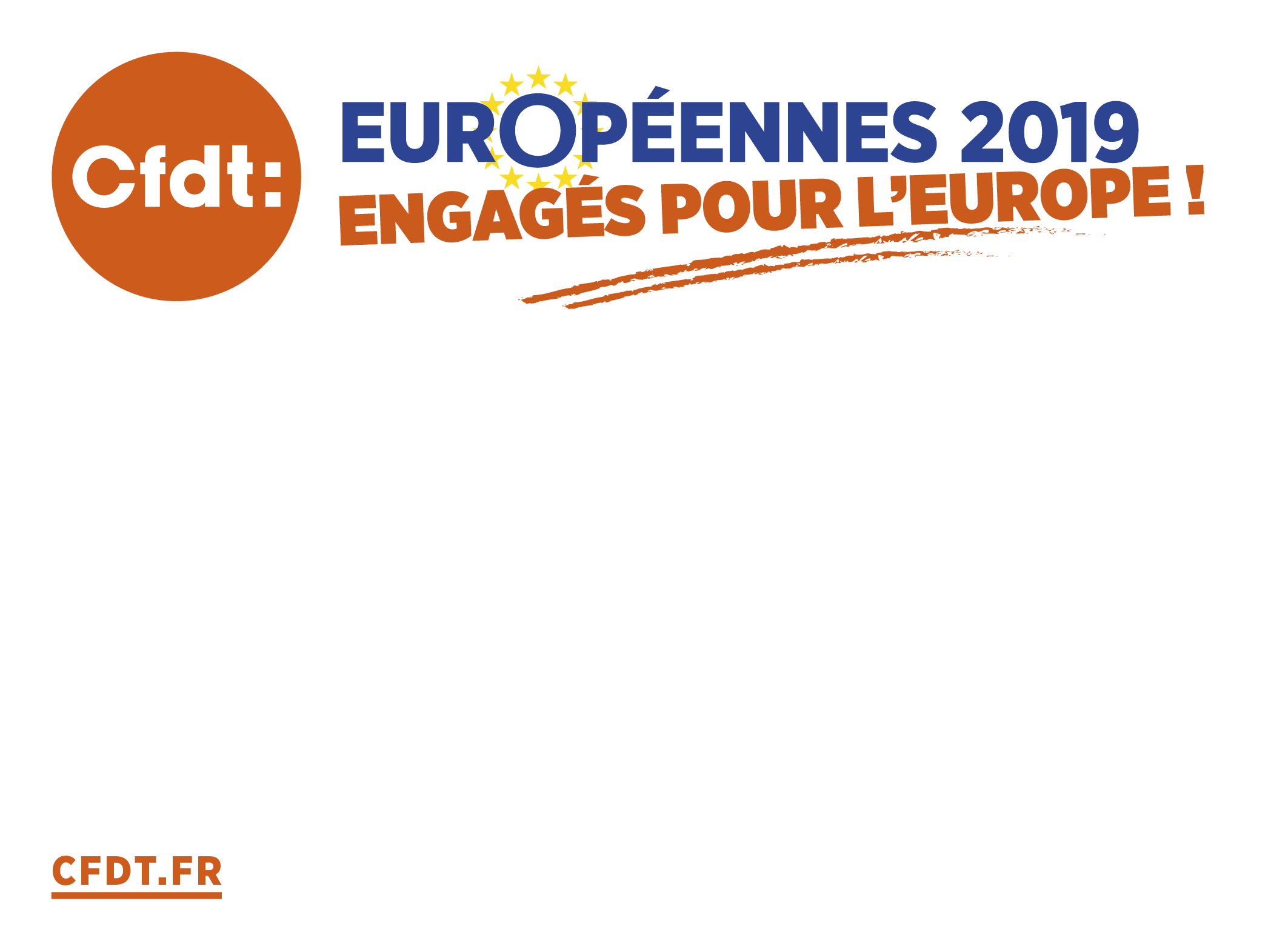 Merci pour votre participation !
Pour en savoir plus: 
https://ec.europa.eu/commission/index_fr
http://www.europarl.europa.eu
https://www.etuc.org/fr
https://www.what-europe-does-for-me.eu/fr/home
https://ec.europa.eu/france/news/decodeurseurope_fr